徳島大学キャリア支援室主催
学内個別業界研究セミナー
○○○○業界
日時：令和●年●月●日（●）●時●分～●時●分
会場：教養教育●号館 ●講義室
講師：株式会社●●●●●　●●部　●● ●● 氏
対　　象：

準 備 物：
全学年・●●●学部
（学部の指定は可能）
必要なものがあれば記載
会社の紹介、業務内容の説明、業界・会社アピールなど、ご自由にお書きください。
（文字の大きさ・文字色など自由に変更可能。写真貼り付けも可能です。）
空いたスペースについては、
　写真貼り付け等でご自由に
　利用してください
参加希望者は、●月●日(●)までに徳島大学キャリア支援室予約システム（https://www.tokudai-syusyoku.com/index.php）へお申込みください。
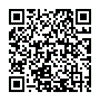 ▲予約システム
※このセミナーは採用選考とは関係ありません。当日は私服でご参加ください。